Mapa Final de vulnerabilidad en la Red Baja
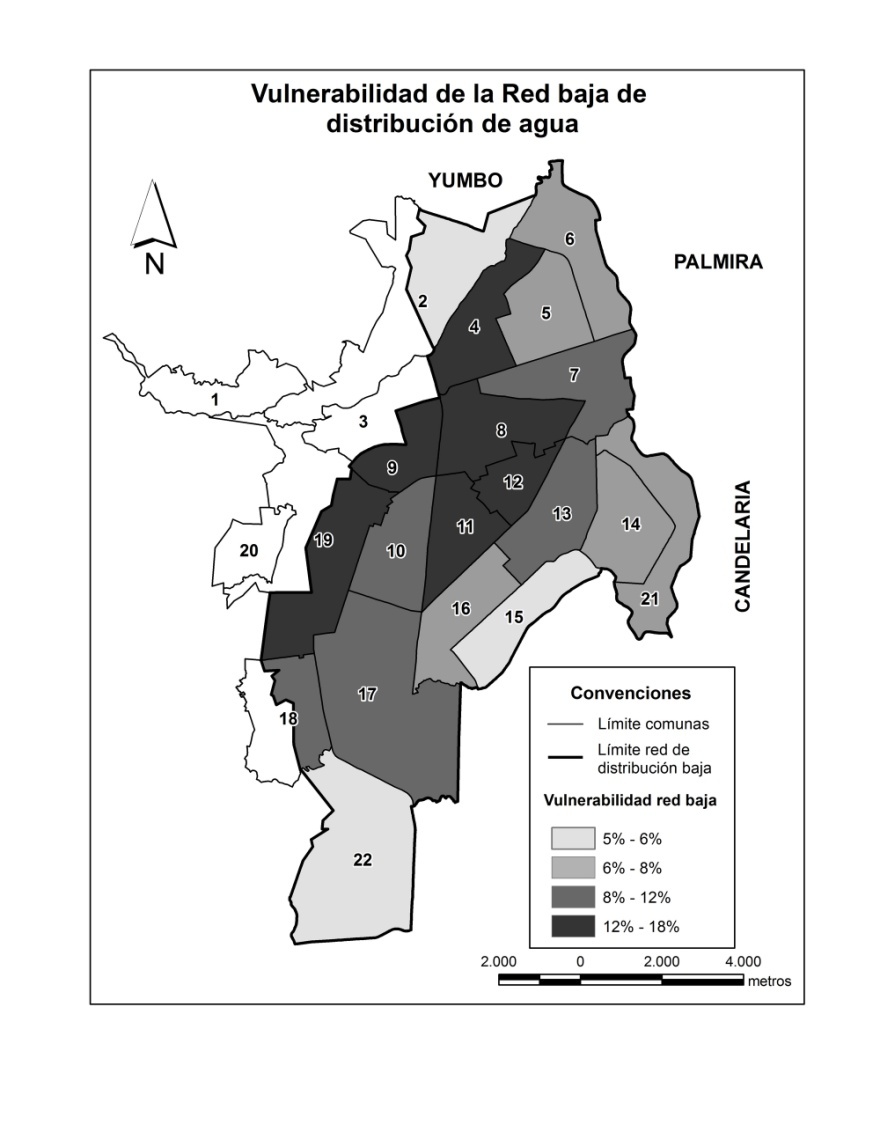 Yumbo
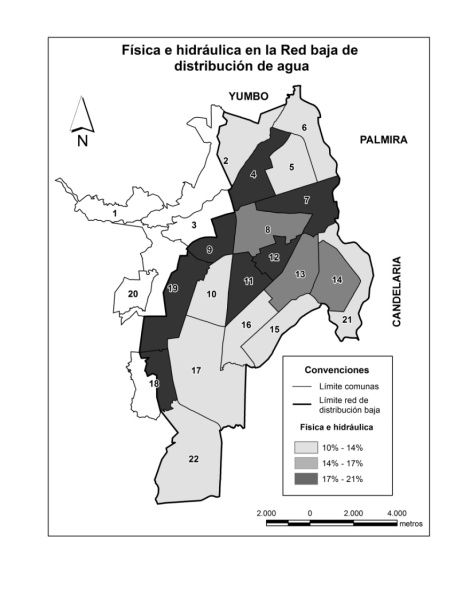 Palmira
Mapa de Integridad Física e Hidráulica
40 %
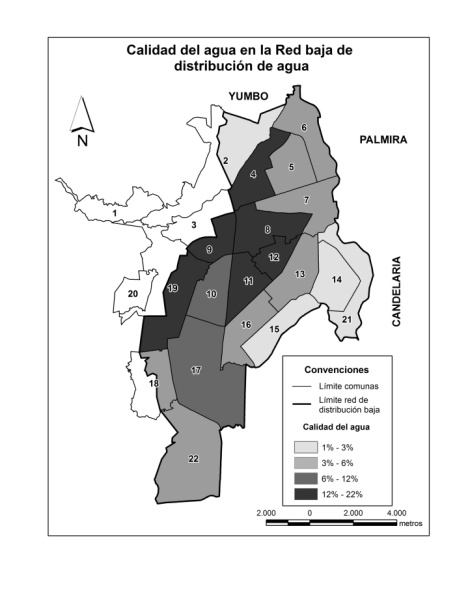 Candelaria
Mapa de Integridad por Calidad de Agua
40 %
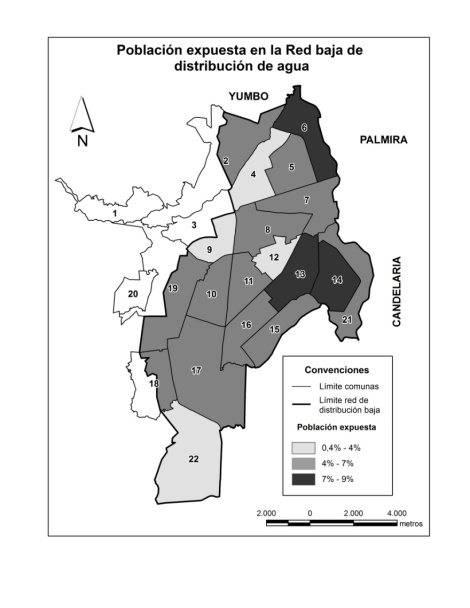 PORCENTAJES (%)
Densidad poblacional
20 %